CHỦ ĐỀ 13
LÀM QUEN VỚI YẾU TỐ THỐNG KÊ XÁC SUẤT
BÀI 64:
THU THẬP, PHÂN LOẠI, 
KIỂM ĐẾM SỐ LƯỢNG
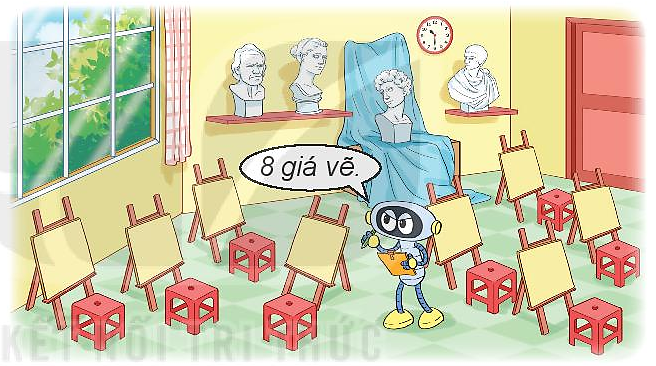 Rô bốt được giao nhiệm vụ kiểm tra số lượng một số đồ vật trong phòng học.
1
Quan sát tranh để tìm số thích hợp
Xung quanh quạ đen có  ?  viên sỏi, bao gồm:
 ?  viên sỏi dạng khối lập phương;
 ?  viên sỏi dạng khối trụ;
 ?  viên sỏi dạng khối cầu;
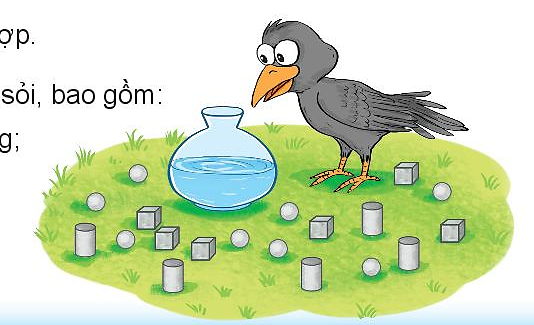 6
5
8
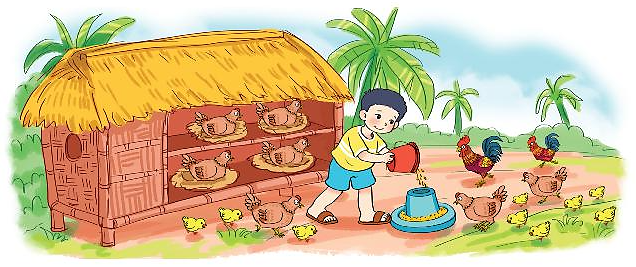 Số   ?
Mỗi loại gà có bao nhiêu con?
2
Quan sát tranh để trả lời
2
7
9
b) Chọn câu trả lời đúng
Loại gà nào nhiều nhất
Gà trống                     B. Gà mái                  C. Gà con
Loại gà nào ít nhất
Gà trống                     B. Gà mái                  C. Gà con
c) Có tất cả bao nhiêu con gà?
2 + 7 + 9 = 18 (con)
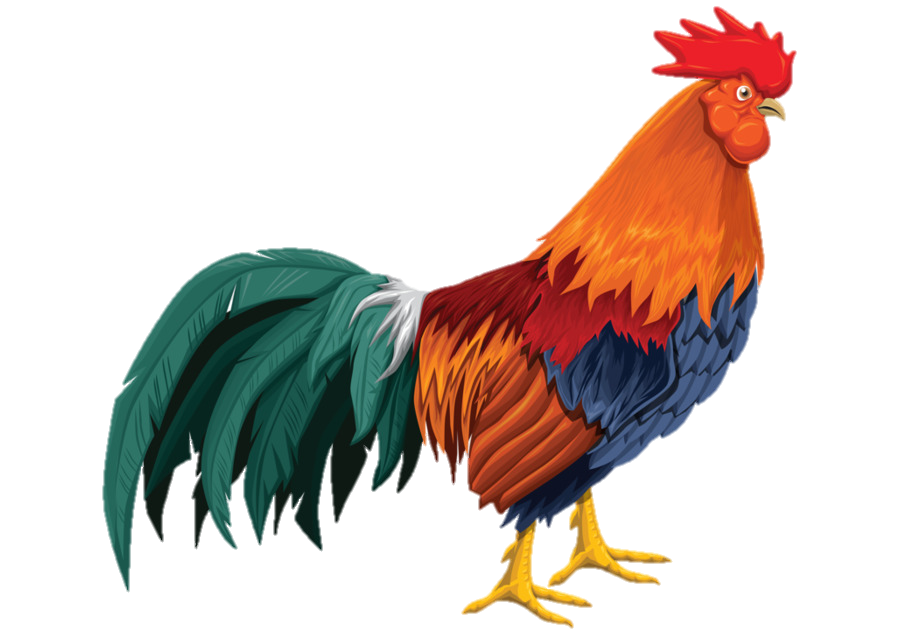 Gà trống
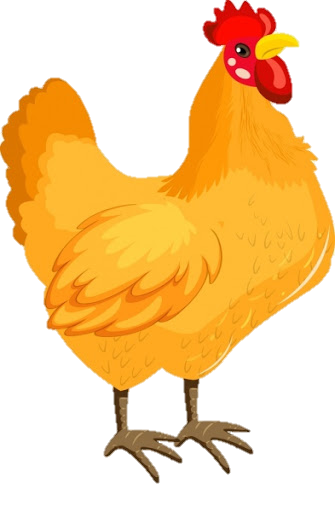 Gà mái
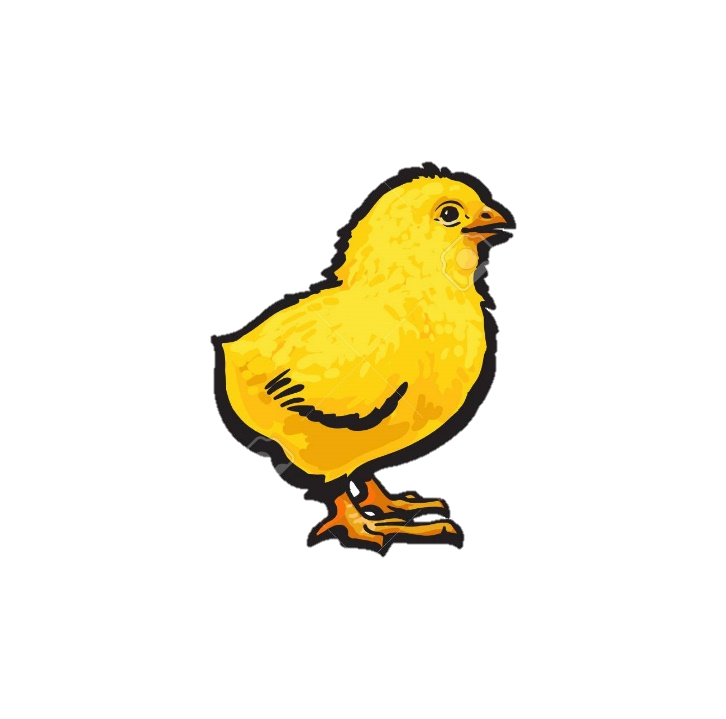 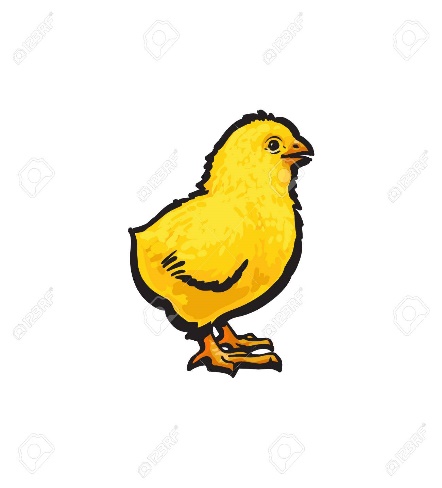 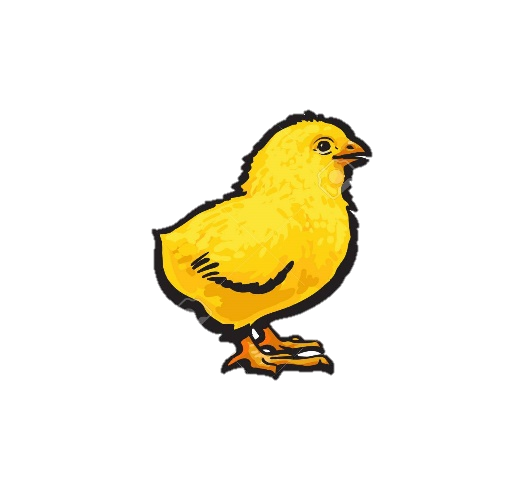 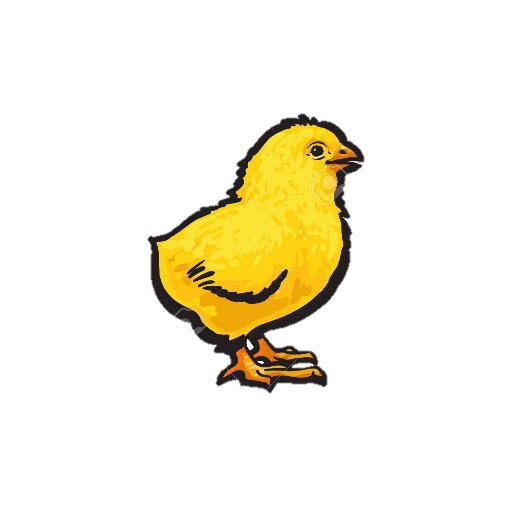 Gà con
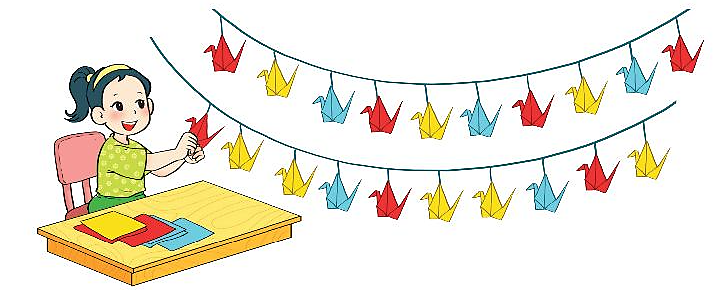 a. Mai gấp được bao nhiêu con hạc giấy mỗi màu?
3
Quan sát tranh rồi trả lời
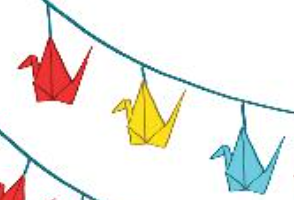 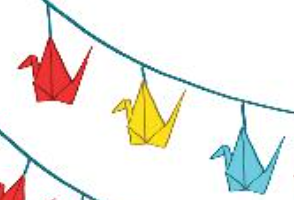 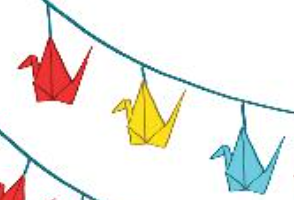 7
8
5
b. Hạc giấy màu nào nhiều nhất?
    Hạc giấy màu nào ít nhất?
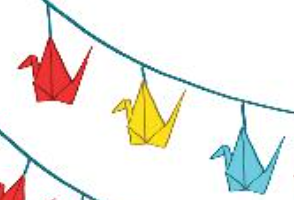 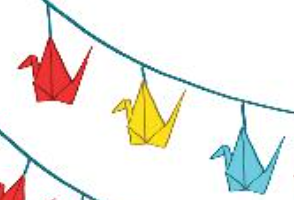